Urban Agriculture
Economic Sustainability of Urban Farms
Erik Chevrier
www.erikchevrier.ca
What is an Economy?Gibson-Graham, J.K., Cameron, J., Healy, S. (2013) Take Back the Economy: An Ethical Guide for Transforming Communities, University of Minnesota Press
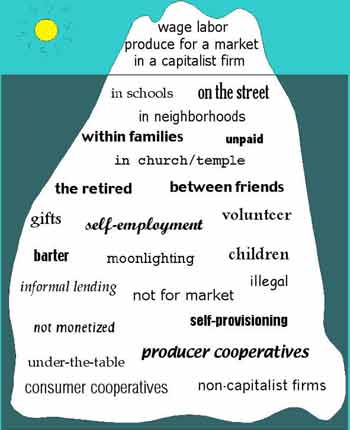 Katherine Gibson Interview Playlist
Take back the Economy Gibson Graham Gibson-Graham, J.K., Cameron, J., Healy, S. (2013) Take Back the Economy: An Ethical Guide for Transforming Communities, University of Minnesota Press
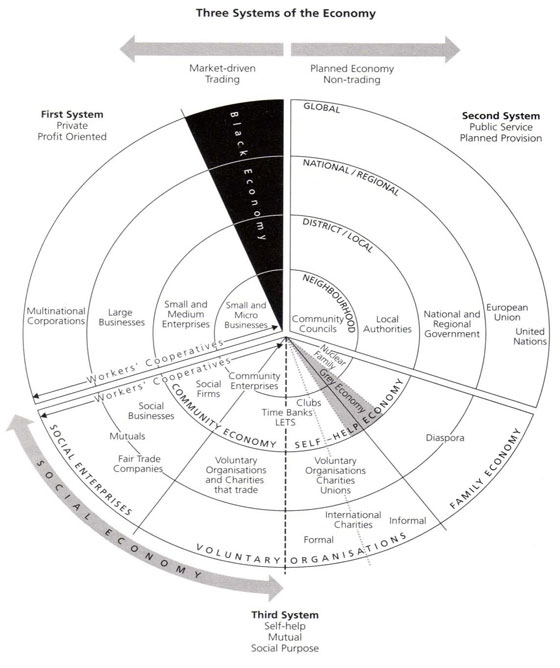 Three Systems of an EconomyPearce, J. (2009) Social Economy: Engaging as a Third System, In Amin, A. The Social Economy; International Perspectives on Economic Solidarity, p. 26.
Types of Urban Agriculture
For-Profit
Not-For Profit
Subsistence Farms
Cooperatives
Hobby Farms
Squat Gardens
Edible Foraging
Community Gathering Places
Edible Landscapes
Market Farm Practices
Direct sales 
CSA 
Farmers market
Other markets
Wholesale
Distributers
Restaurants
Other sales
Transformed goods
Compost and other values
Education
Contradictions
Labour vs food price
Soil regeneration time vs market readiness
Growing time vs productivity
Food donations vs sales
Farmers markets vs increased labour
Food waste!
Market Secrets
Cash crops
Reduce inputs
Reduce labour necessities
Holistic approach
Non-Market Farm Practices
Volunteer labour
Community involvement
Foraging
Soil building
Incorporating animals
Funding sources
Contradictions
Free labour vs viability
Free food vs revenue
Community involvement vs community interest
Soil building vs time
Animals vs care 
Funding sources vs stability
Non-Market Secrets
Sweat equity
Stable funding
Improved community space
Building a sense of community
Alternative Market Farm Practices
Cooperative ownership
Different types of membership
Hybrid of markets and non markets
Ethical principles (social economy)
Fair treatment of employees
Rooted in community
Market viability and non-market advantages
Contradictions
Community value vs profit
Volunteers and paid workers
Markets vs donations
Internal conflicts


Alternative Market Secrets
Community support
Can take positive elements of both 
More resilient to market failures
Provides community benefits
Questions or Concerns?
Have a great day!